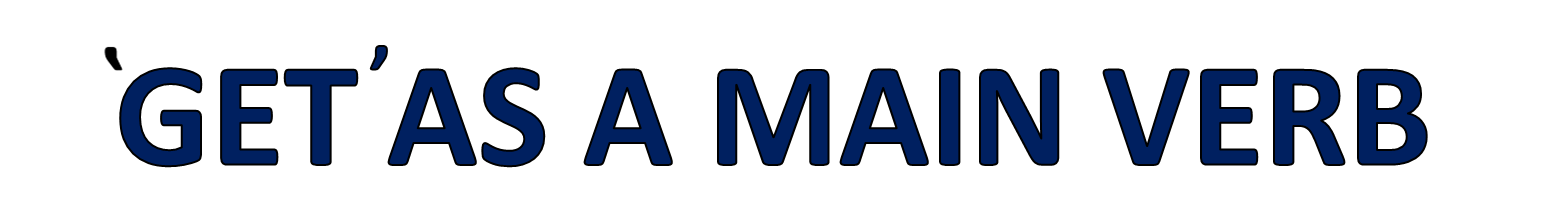 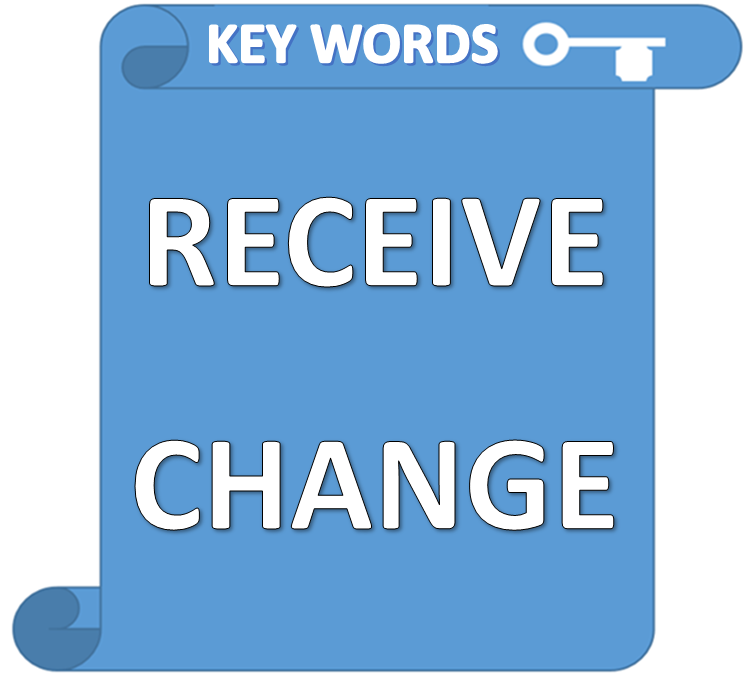 GET
RECEIVE
CHANGE
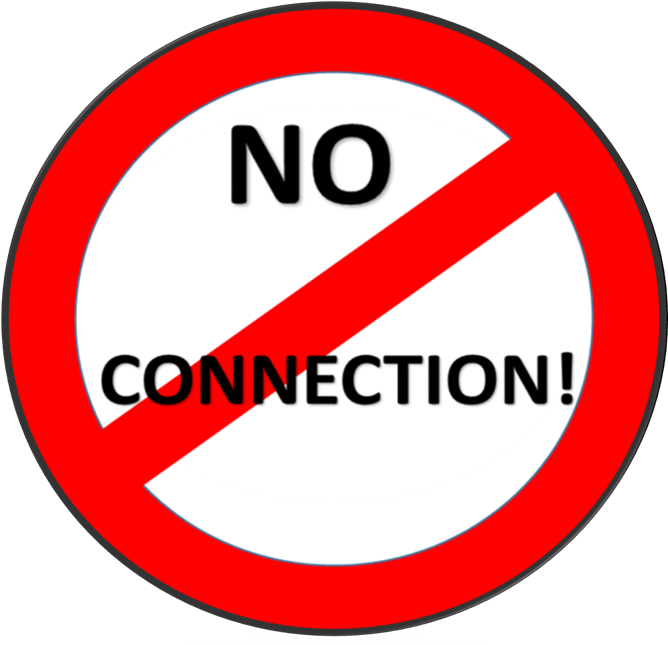 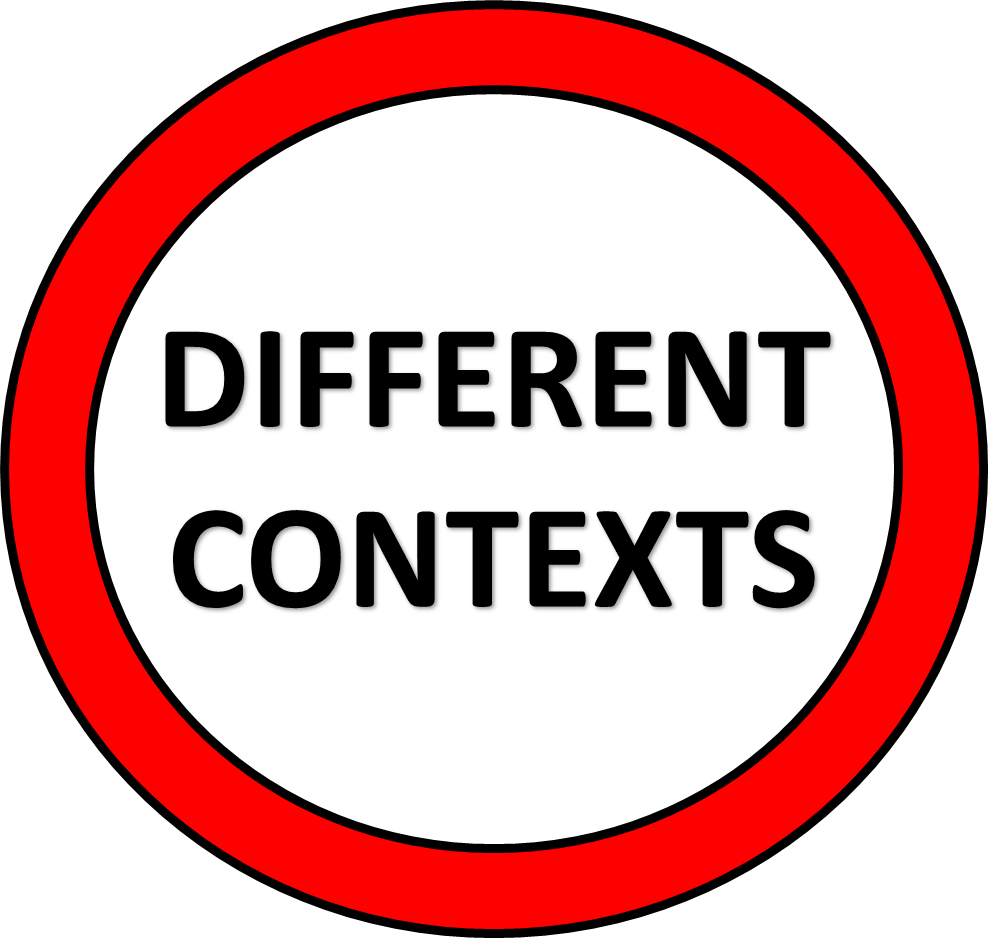 GET
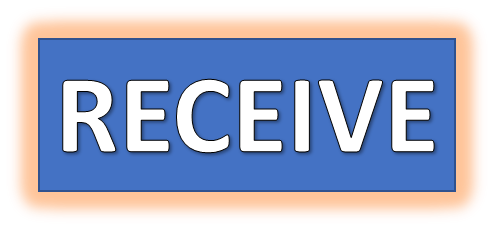 CHANGE
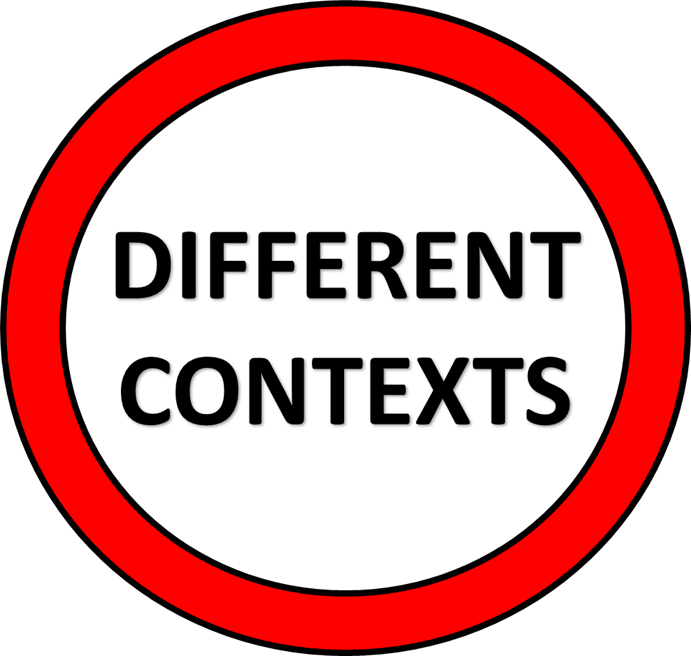 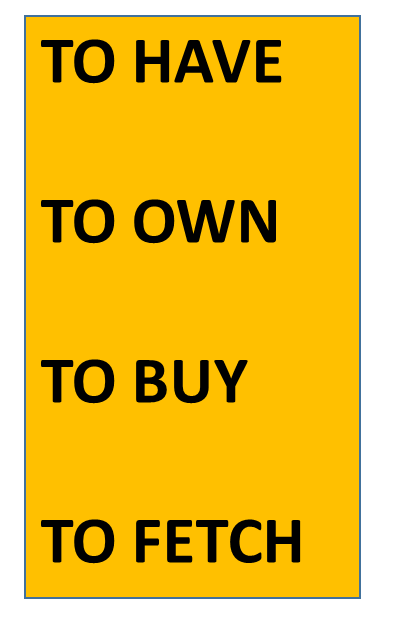 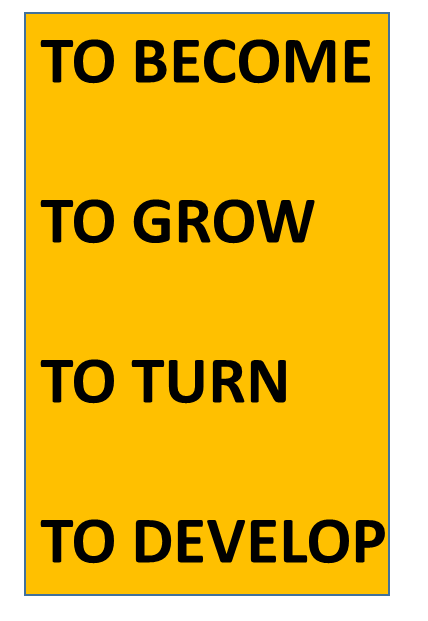 NO
CONNECTION
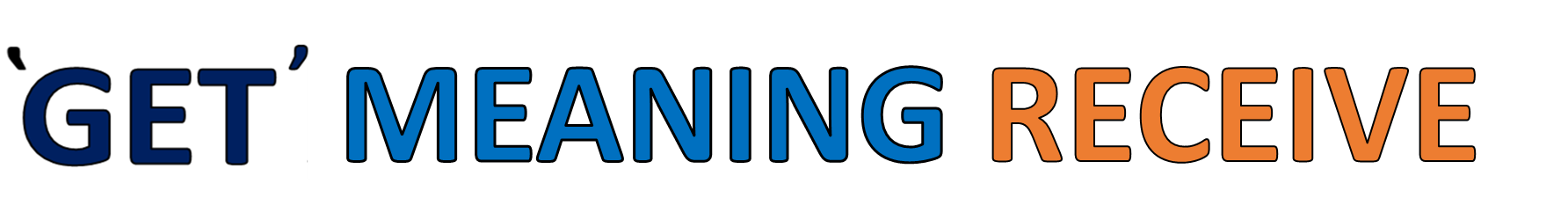 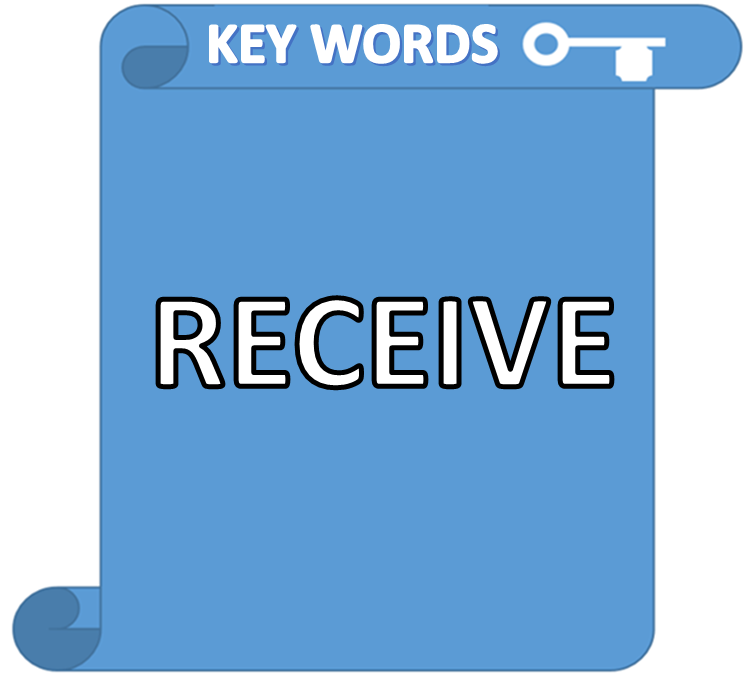 WHEN PEOPLE GIVE YOU PRESENTS YOU 
RECEIVE GIFTS
GET
RECEIVE
GET CAN BE USED INSTEAD OF 
THESE VERBS
TO HAVE

TO OWN

TO BUY

TO FETCH
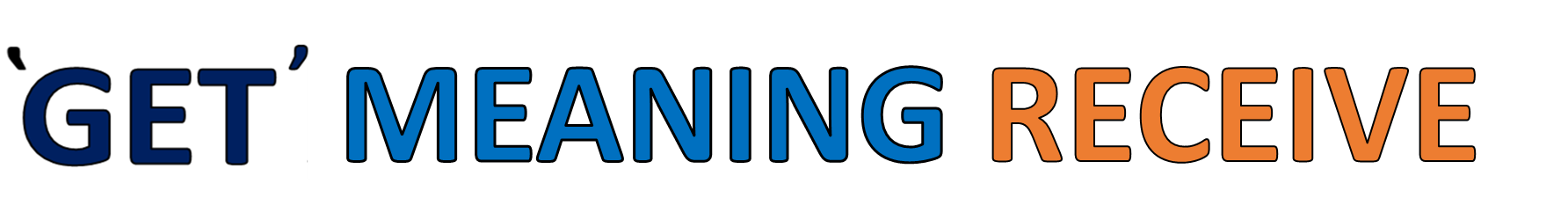 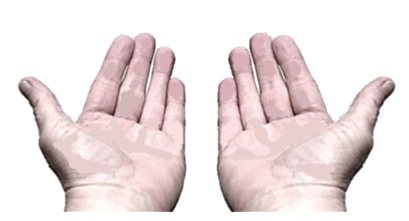 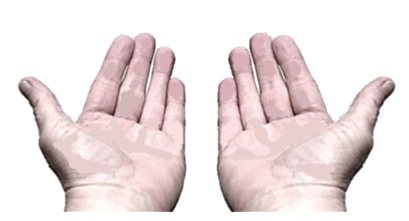 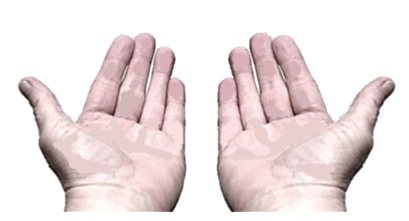 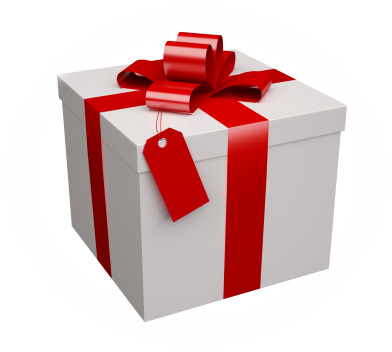 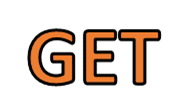 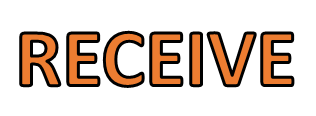 WE                  MANY DIFFERENT THINGS EVERY YEAR
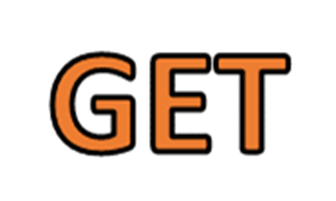 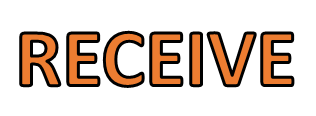 WE                     MAIL IN THE POST
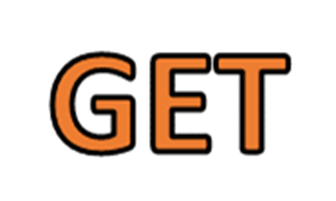 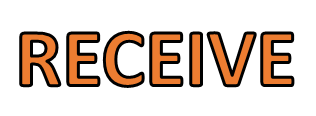 WE                  PRESENTS FROM FRIENDS
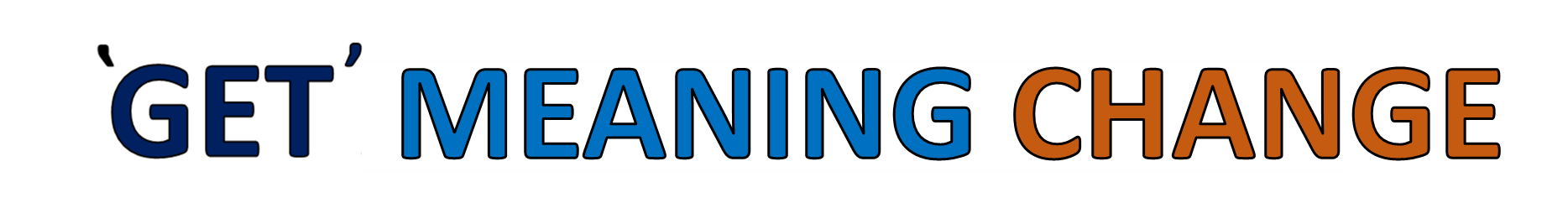 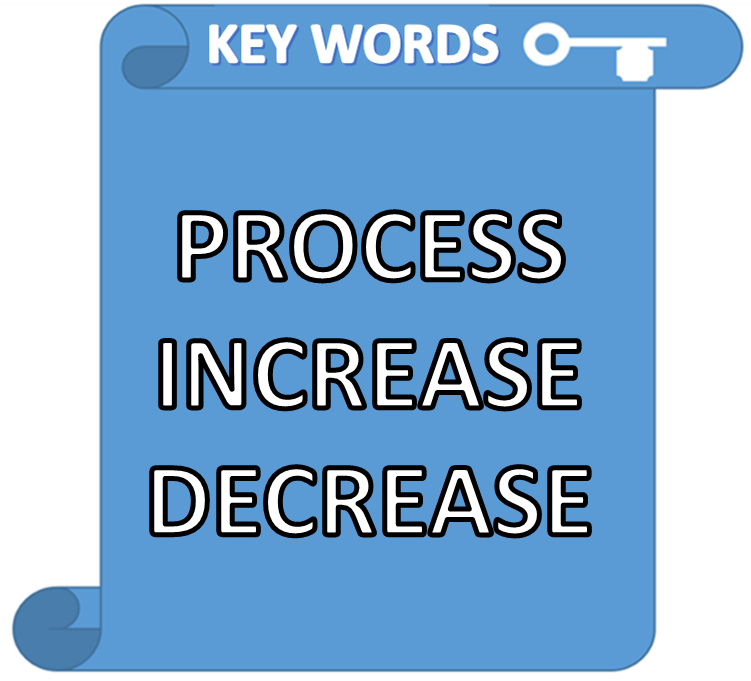 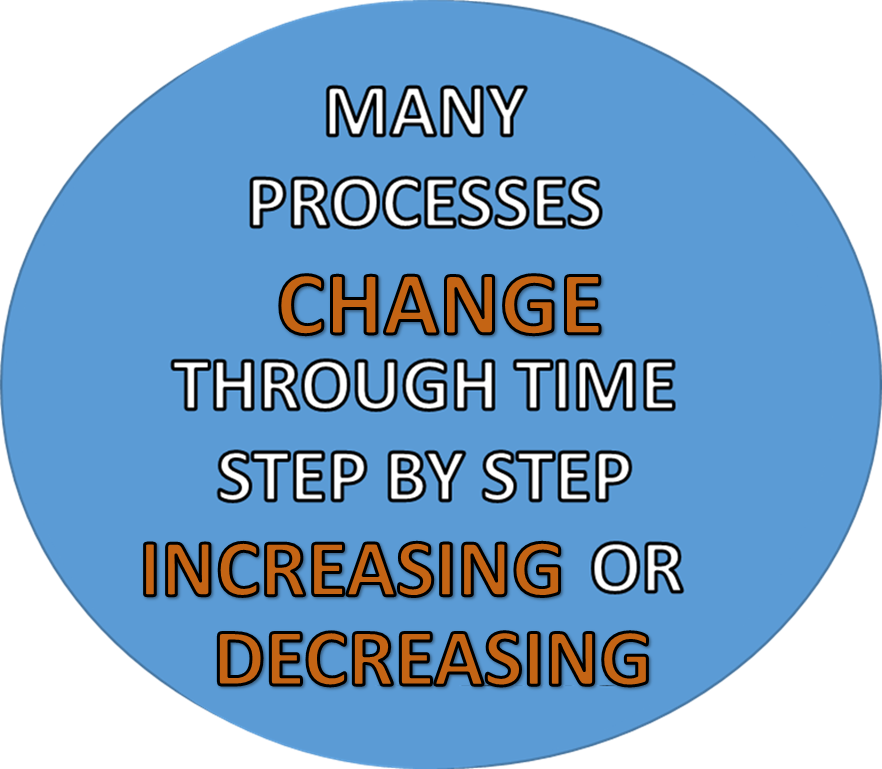 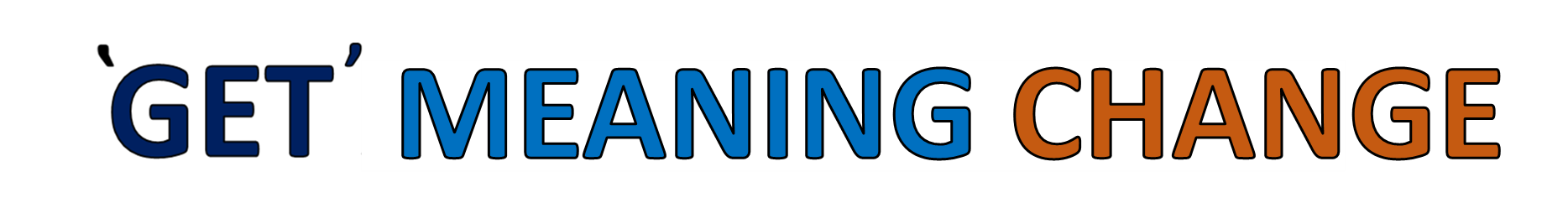 STEP BY STEP
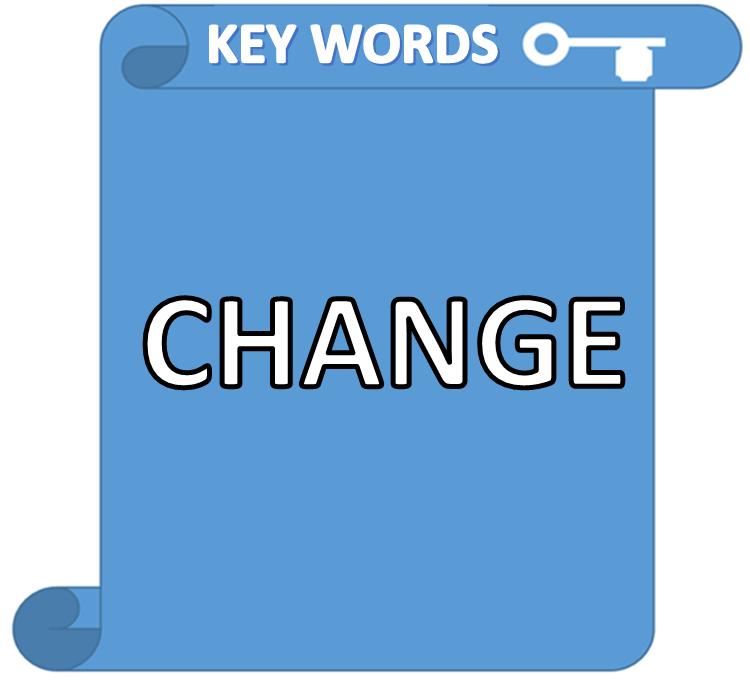 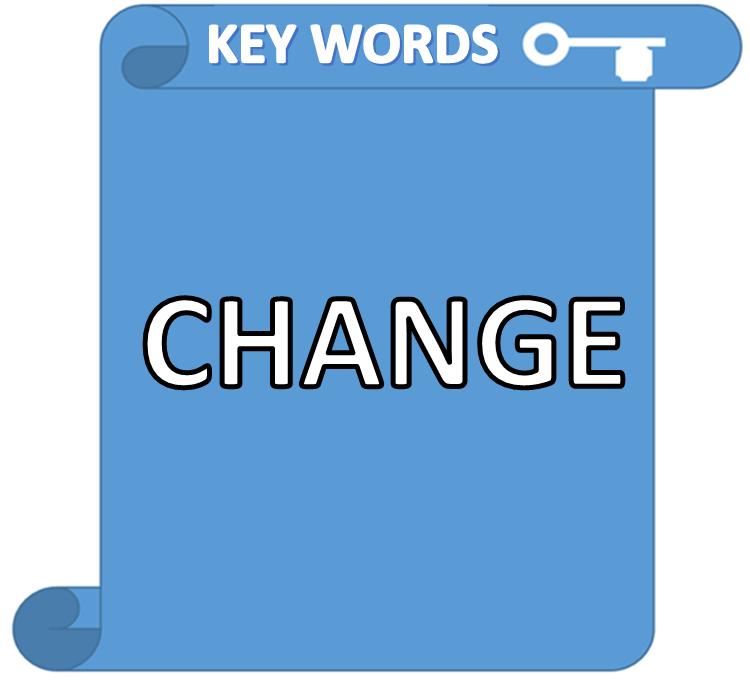 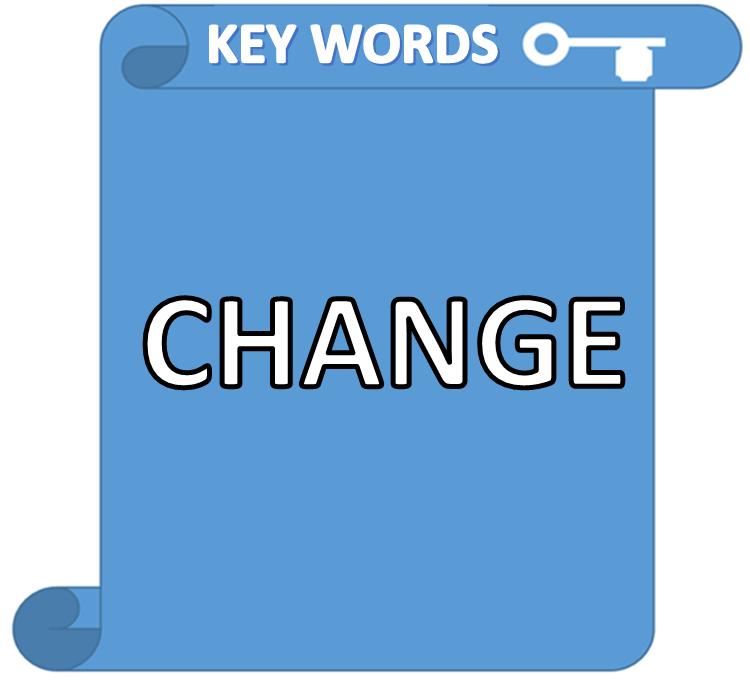 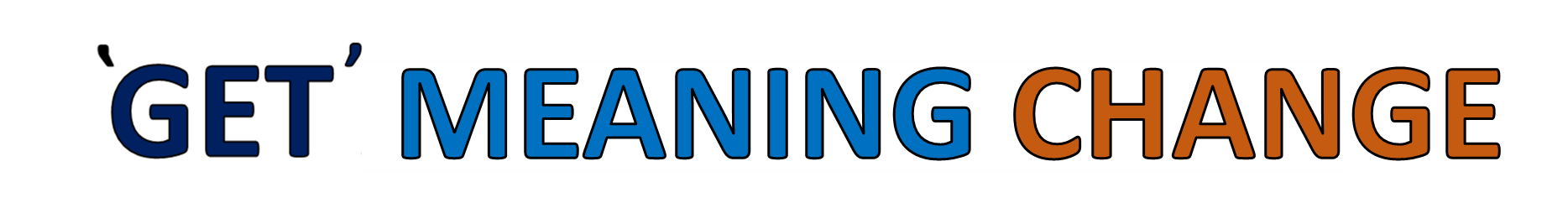 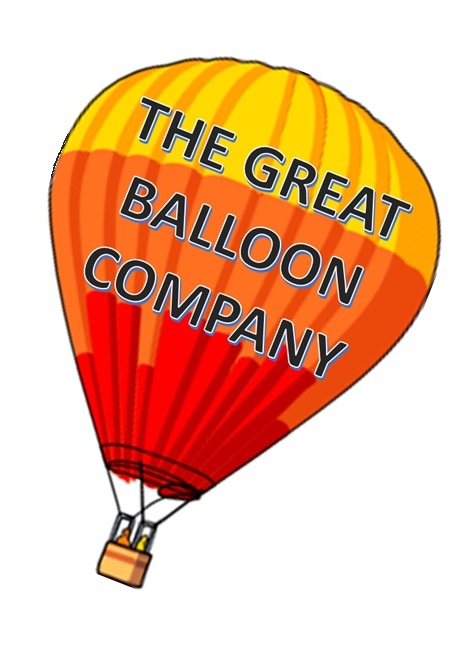 THE 
BALLOON
 
LARGER!
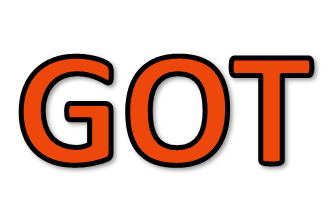 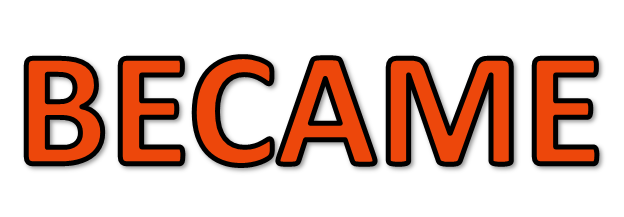 AS IT GOT CLOSER
GET
CHANGE
GET CAN BE USED INSTEAD OF 
THESE VERBS
TOO !
TO BECOME

TO GROW

TO TURN

TO DEVELOP
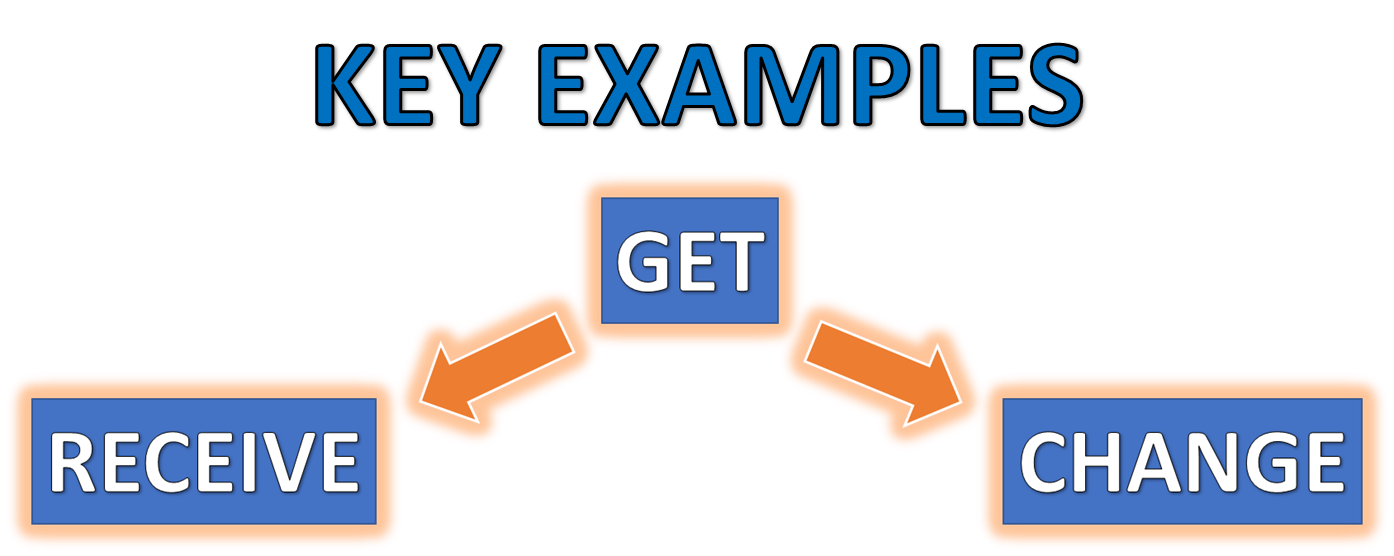 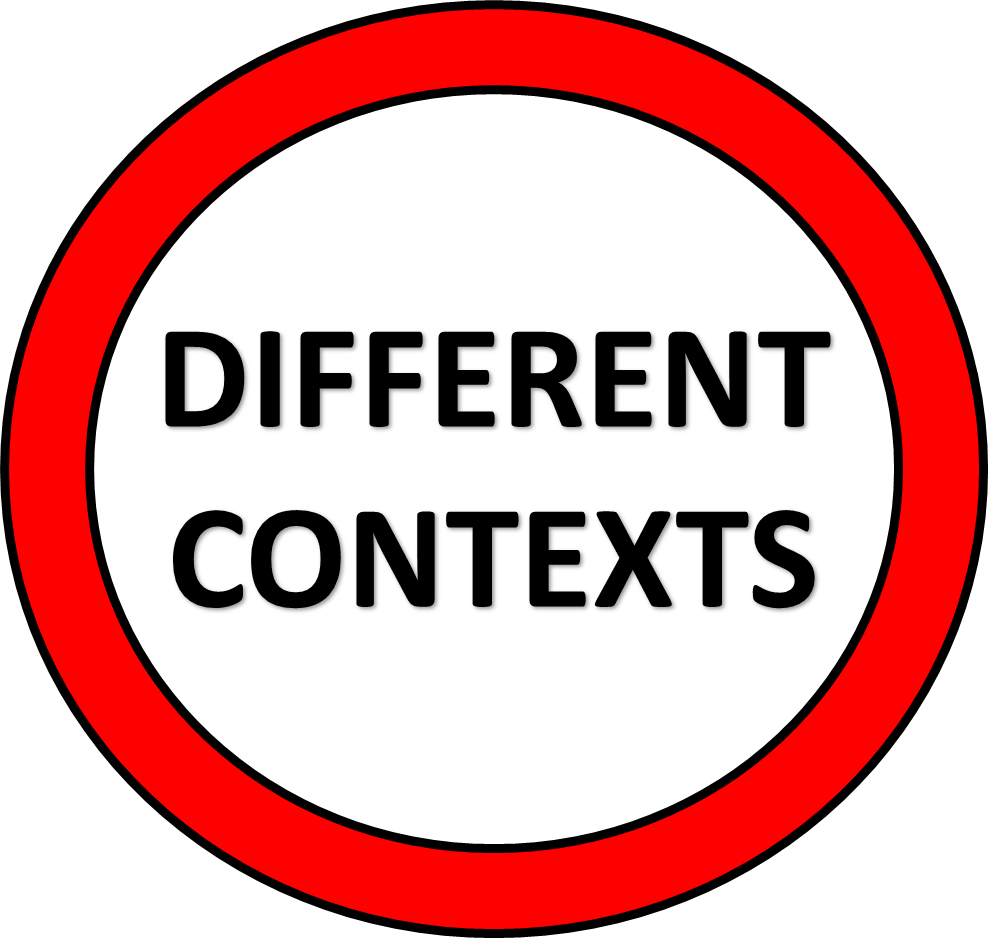 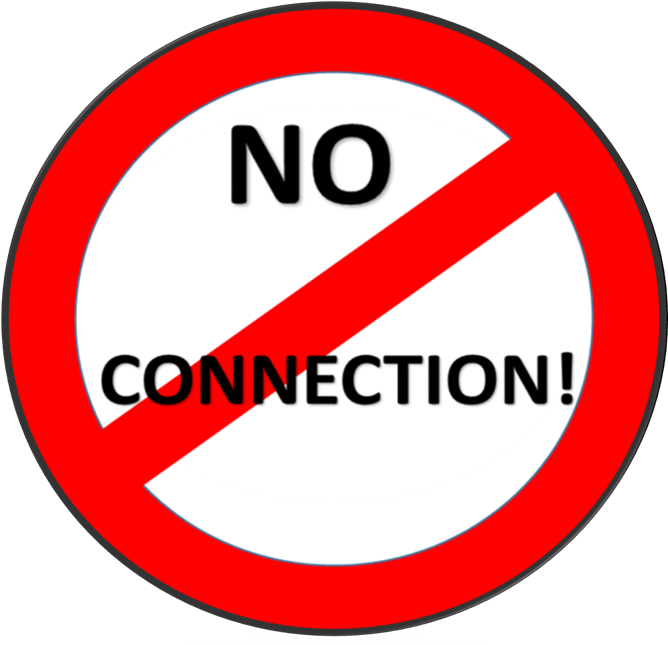 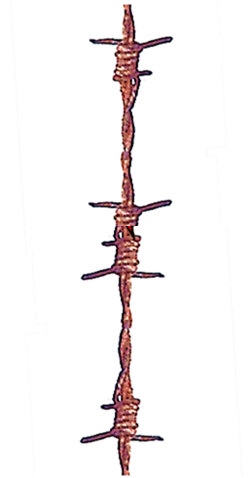 EVERY DAY WE GET FOOD
EVERY DAY WE GET OLDER
NOUN
ADJECTIVE
MORE EXAMPLES
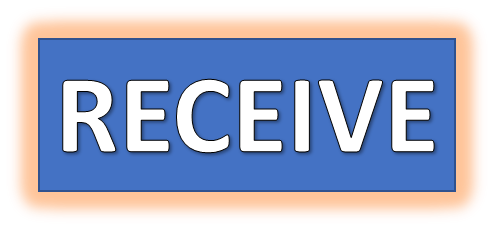 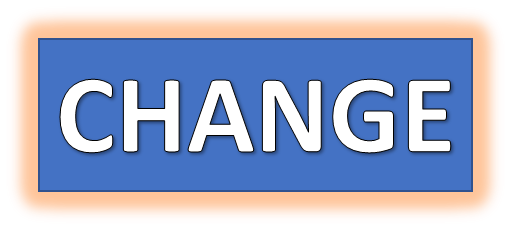 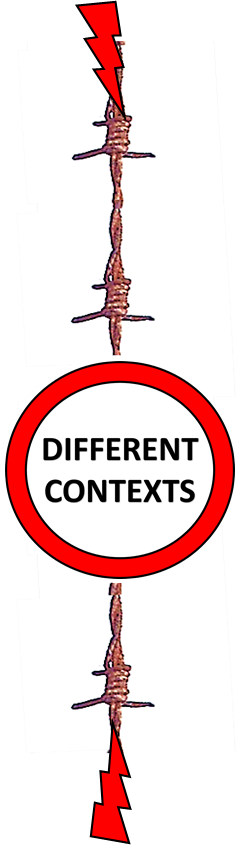 YOU GET FOOD
WE GET HAPPY
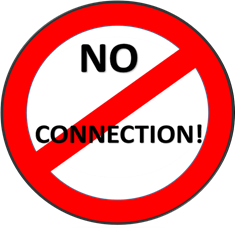 WE GET INFORMATION
PEOPLE GET TIRED
YOU GET OLDER
PEOPLE GET IDEAS
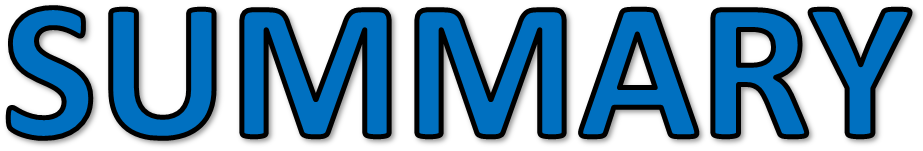 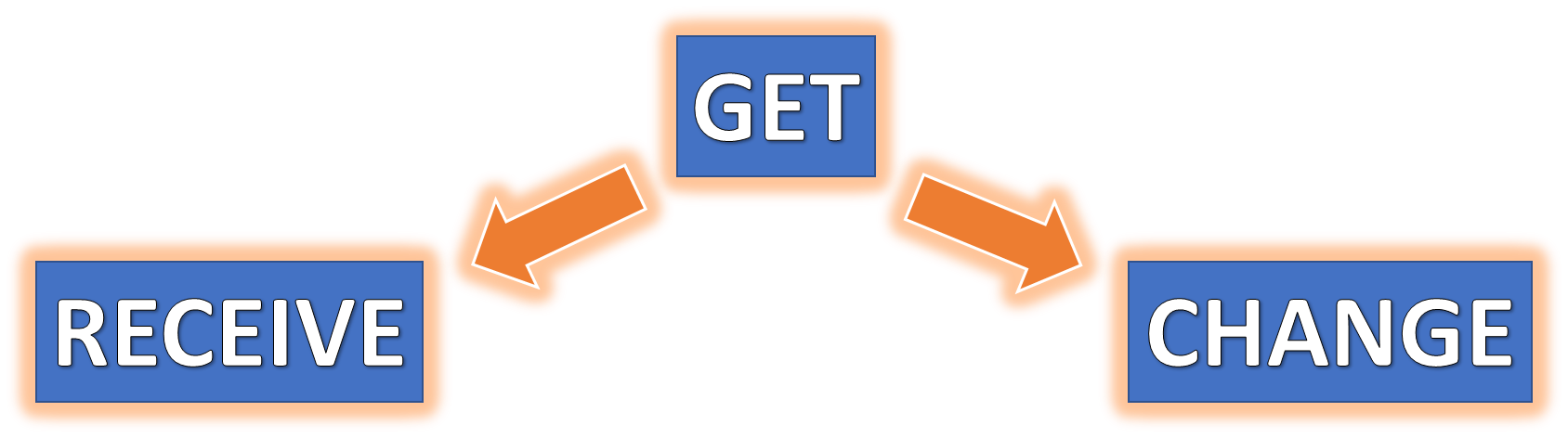 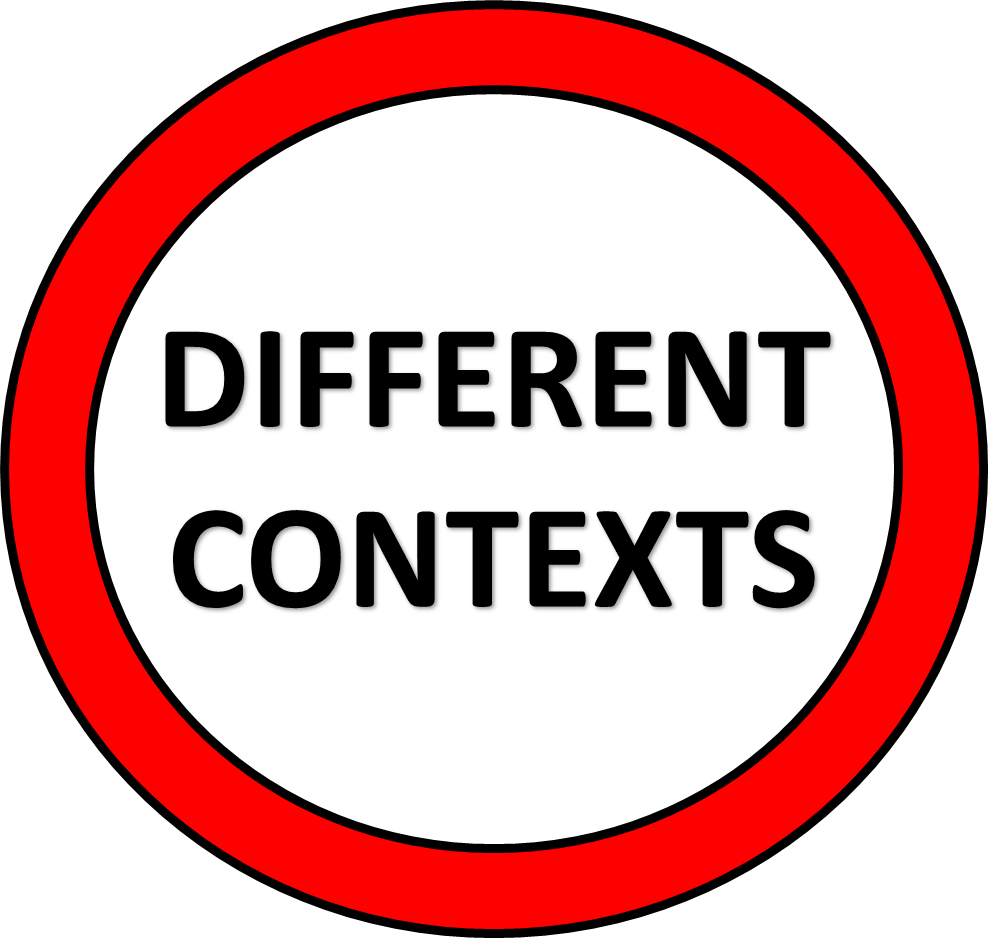 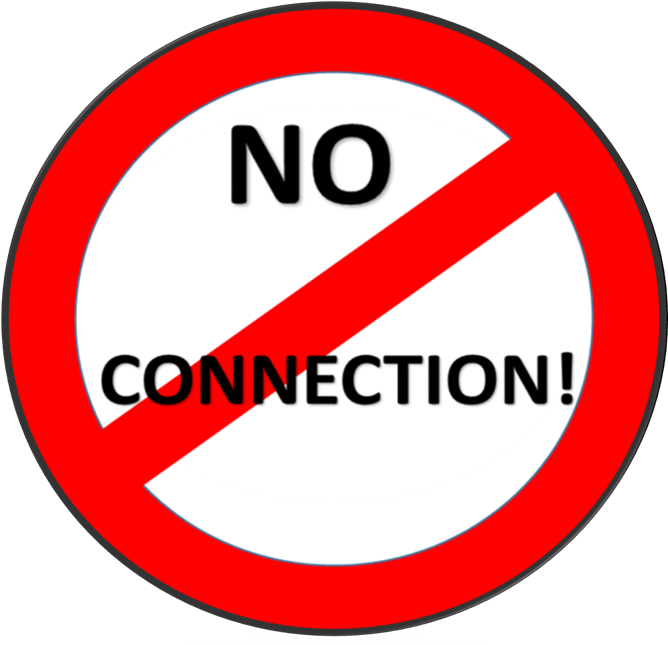 GET- FOLLOWED BY 
AN ADJECTIVE
GET- FOLLOWED BY 
A NOUN
THIS IS THE FIRST

LESSON

NOW CLICK
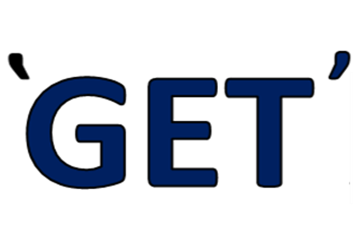 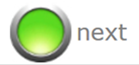 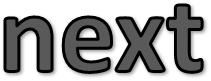